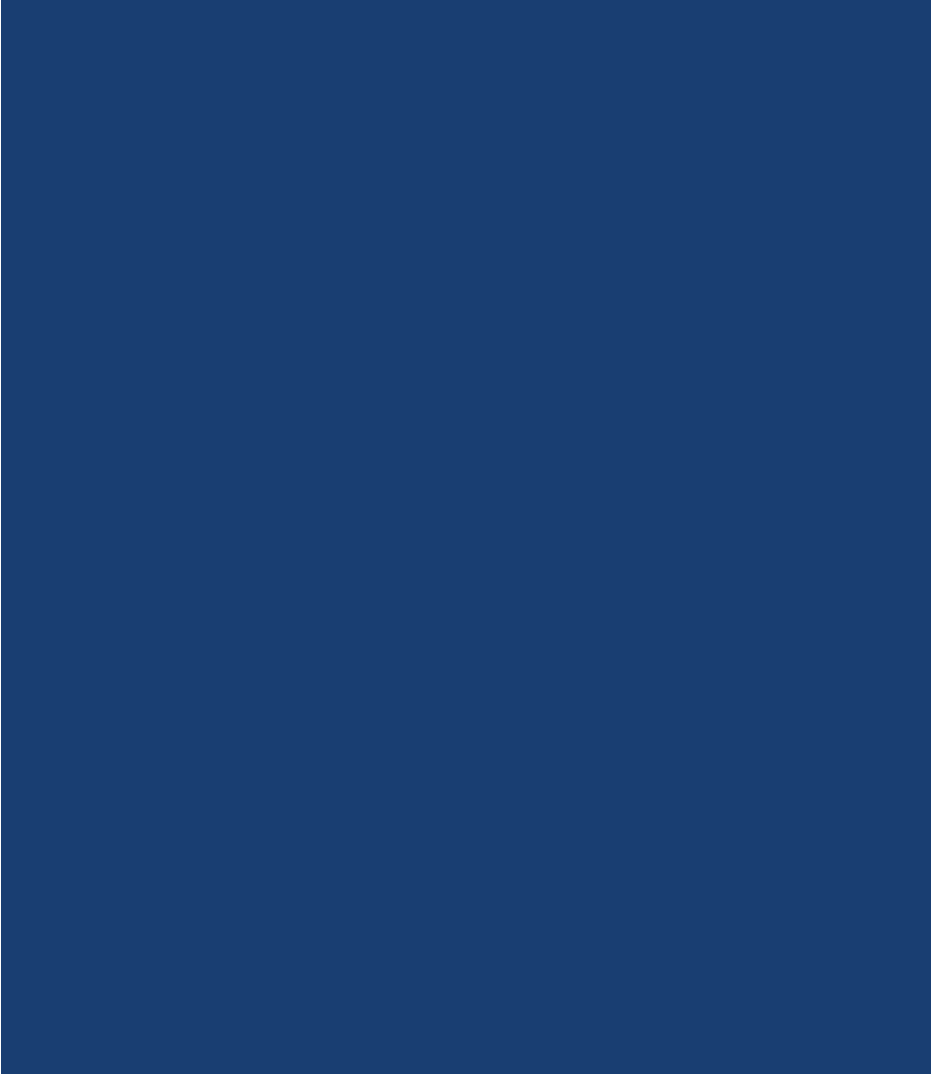 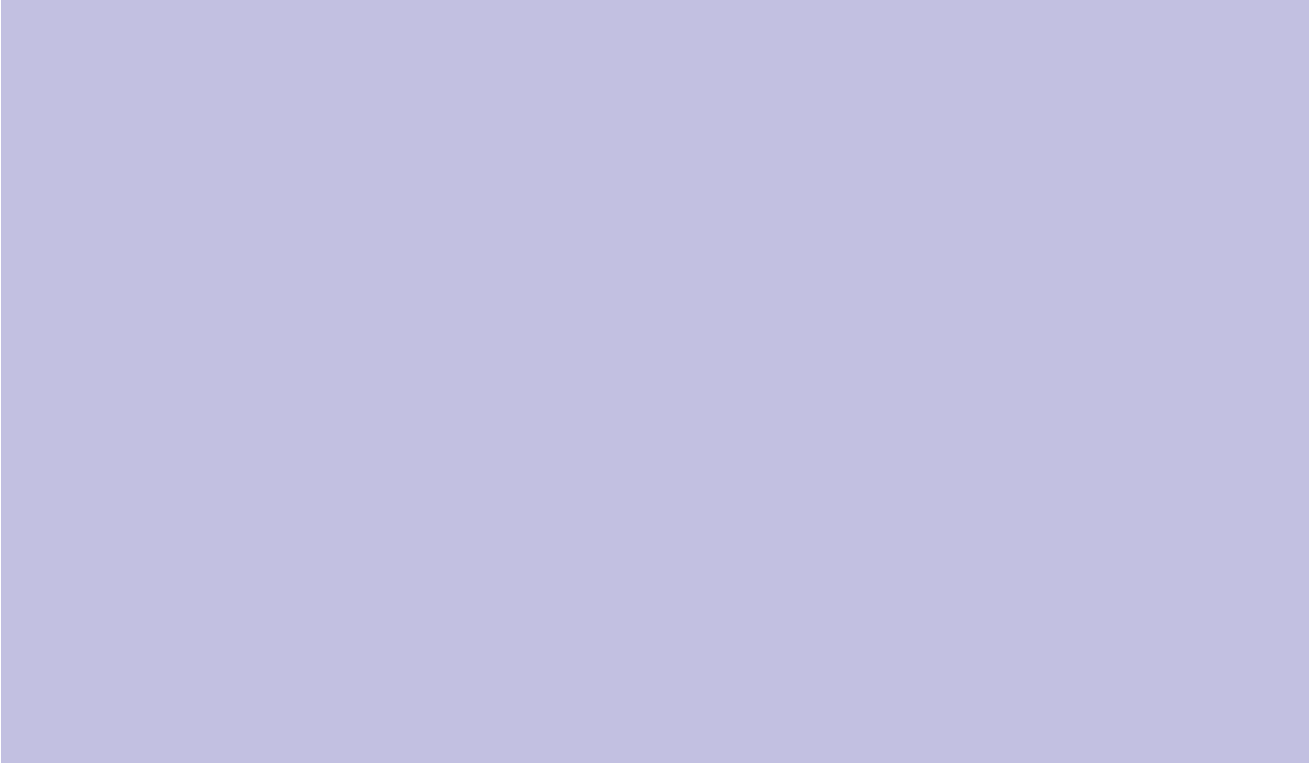 This project is funded by/ supported by the National Institute for Health and Care Research (NIHR) Birmingham Biomedical Research Centre. The views expressed are those of the author(s) and not necessarily those of the NIHR or the Department of Health and Social Care.
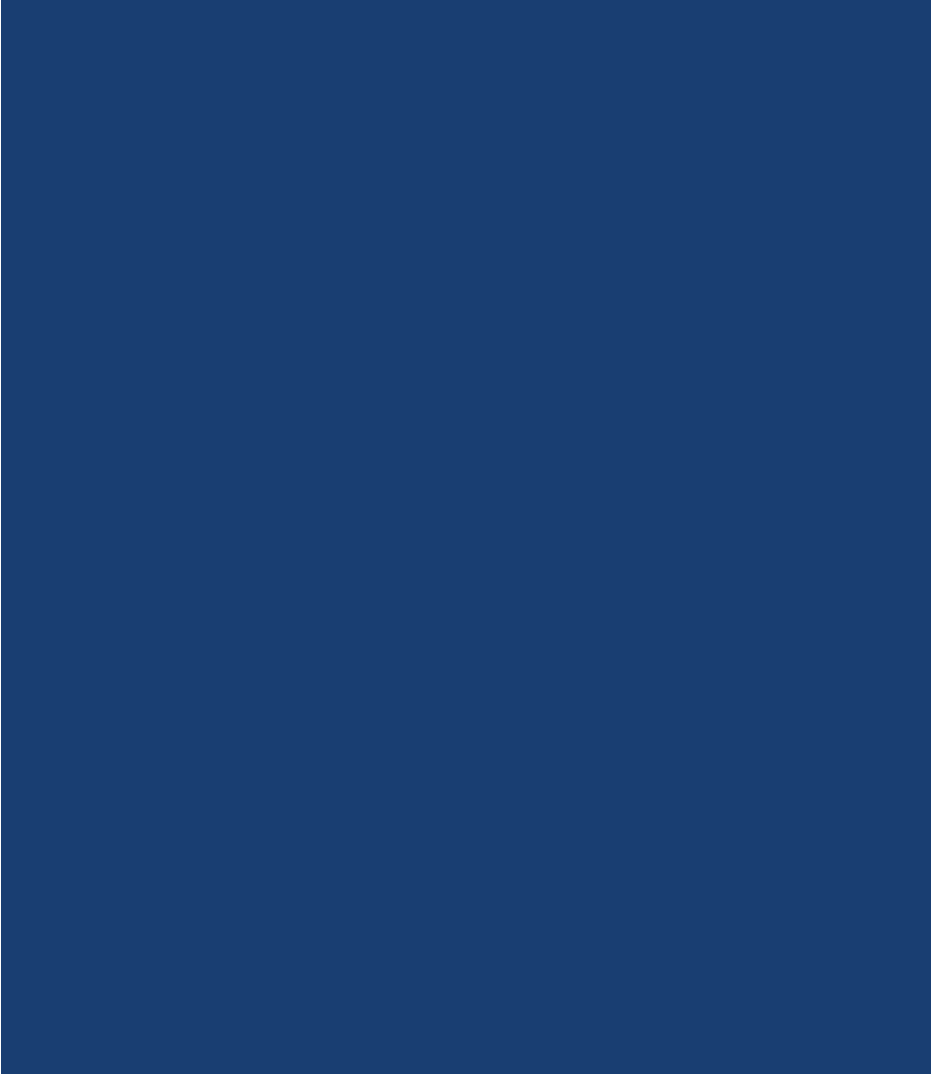 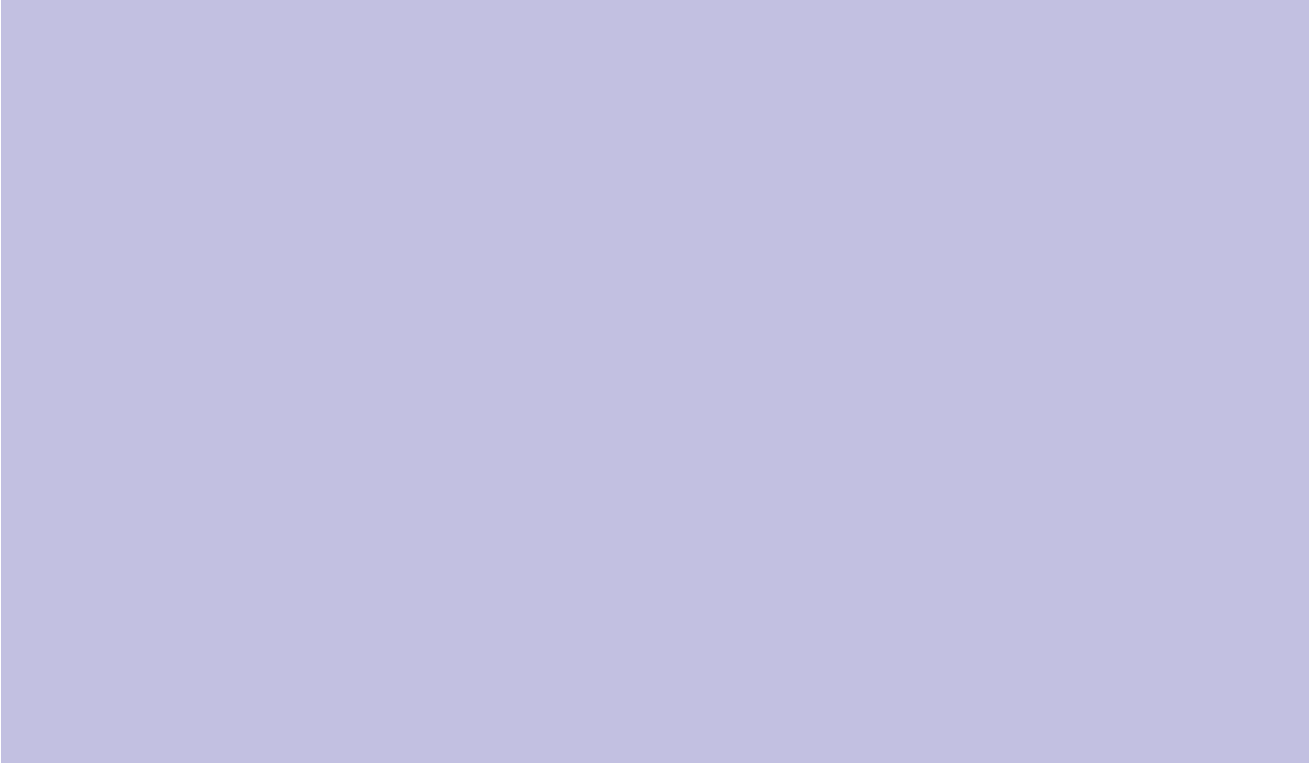 This project is funded by/ supported by the National Institute for Health and Care Research (NIHR) Birmingham Biomedical Research Centre. The views expressed are those of the author(s) and not necessarily those of the NIHR or the Department of Health and Social Care.
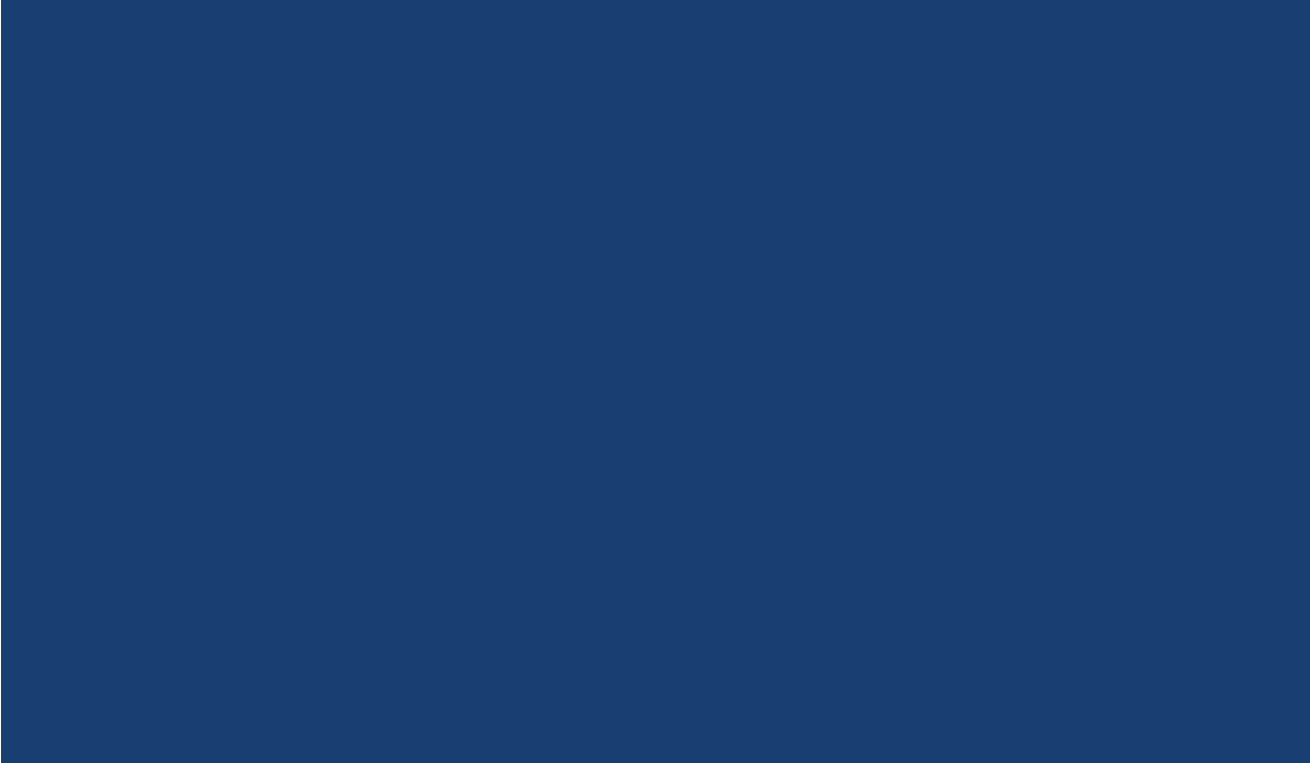 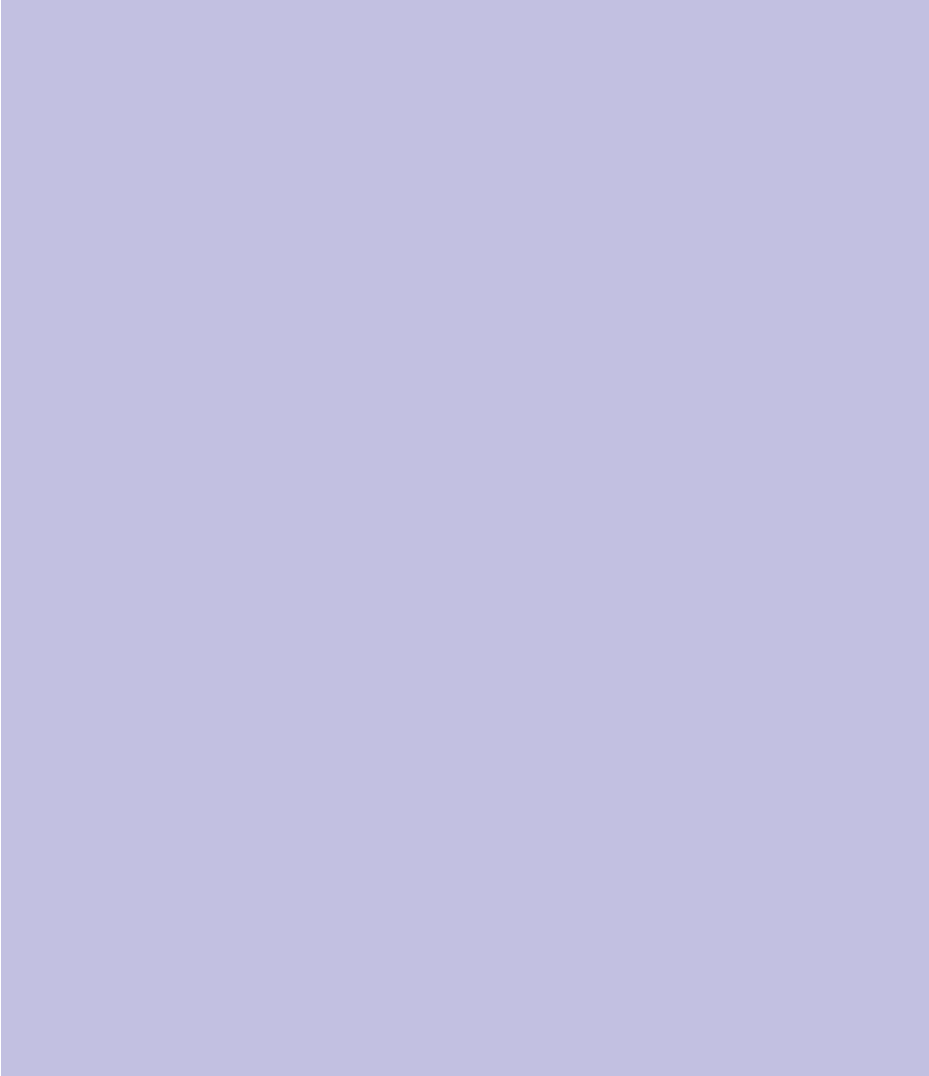 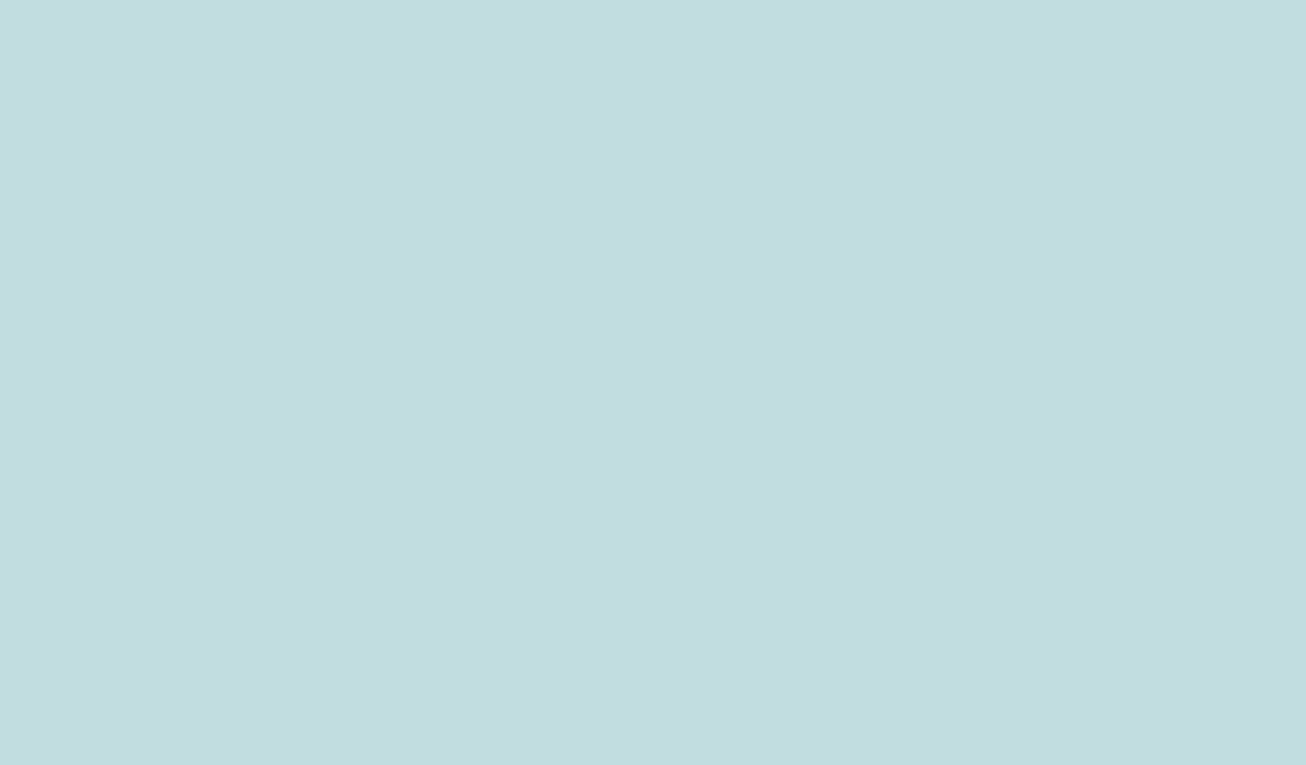 This project is funded by/ supported by the National Institute for Health and Care Research (NIHR) Birmingham Biomedical Research Centre. The views expressed are those of the author(s) and not necessarily those of the NIHR or the Department of Health and Social Care.
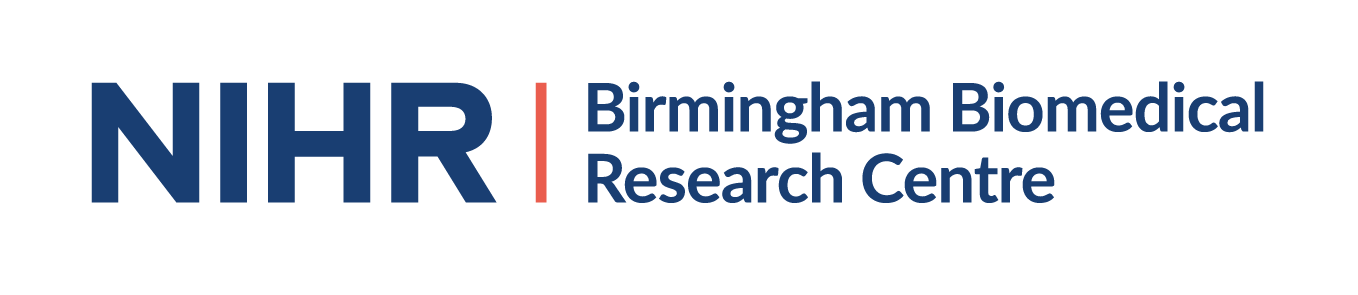 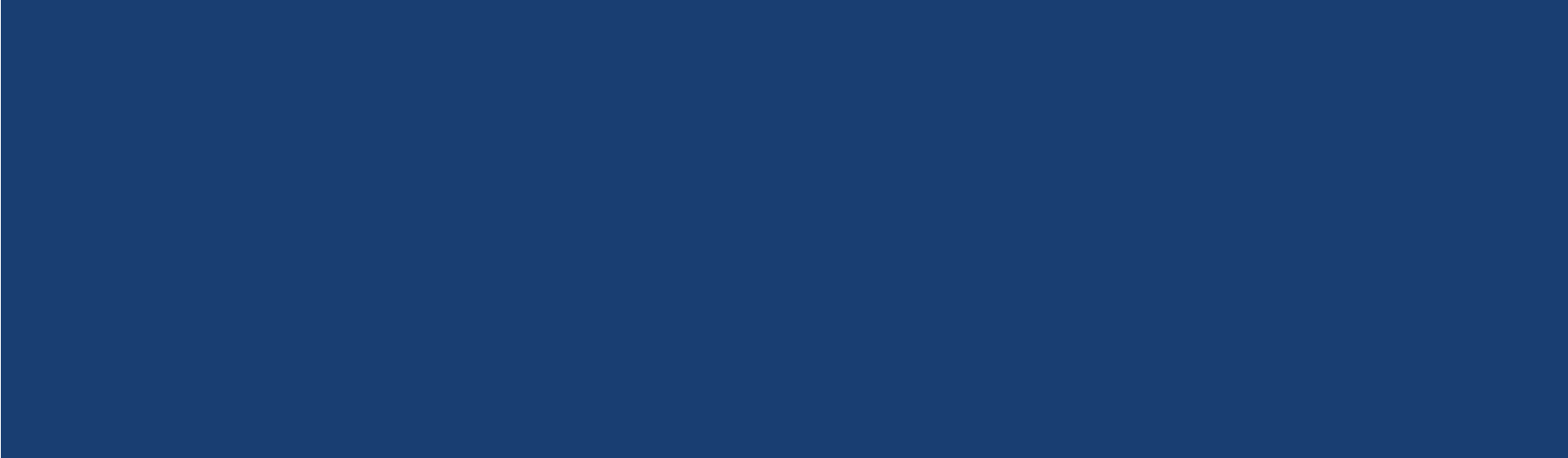 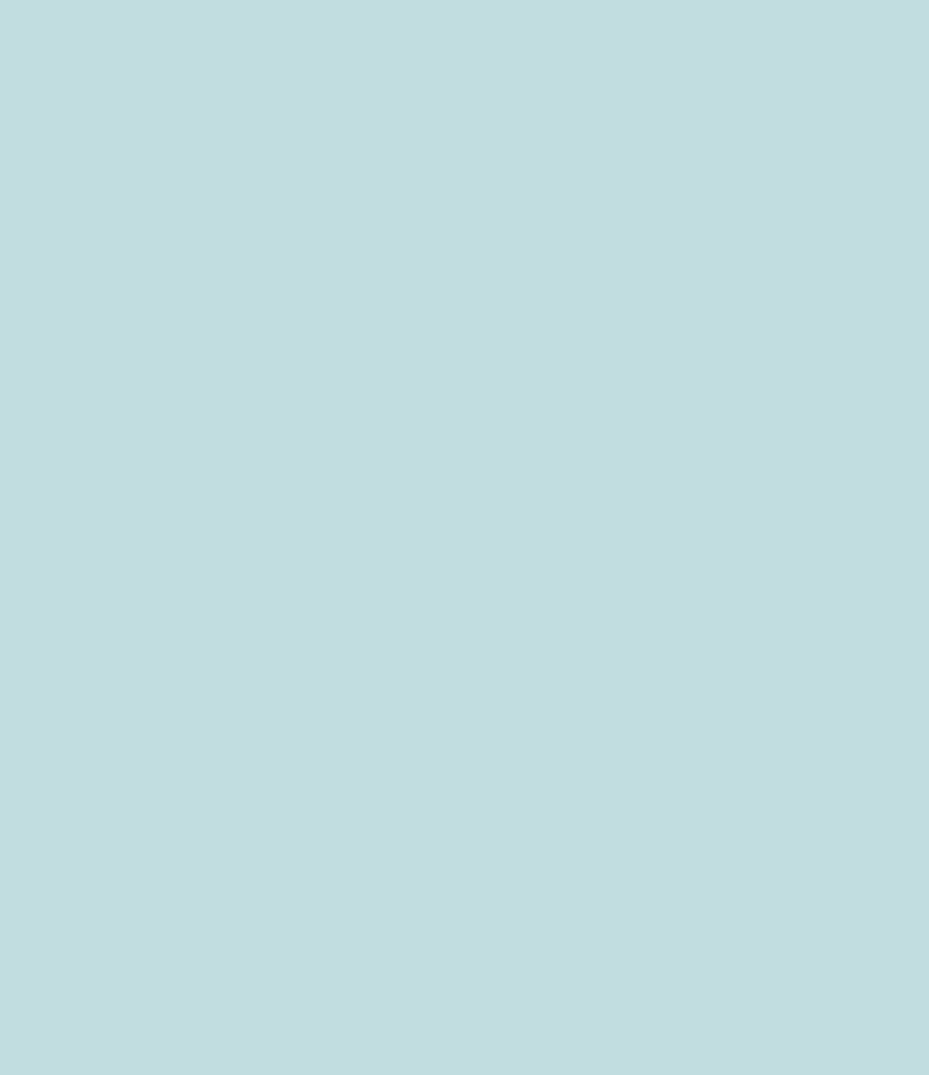 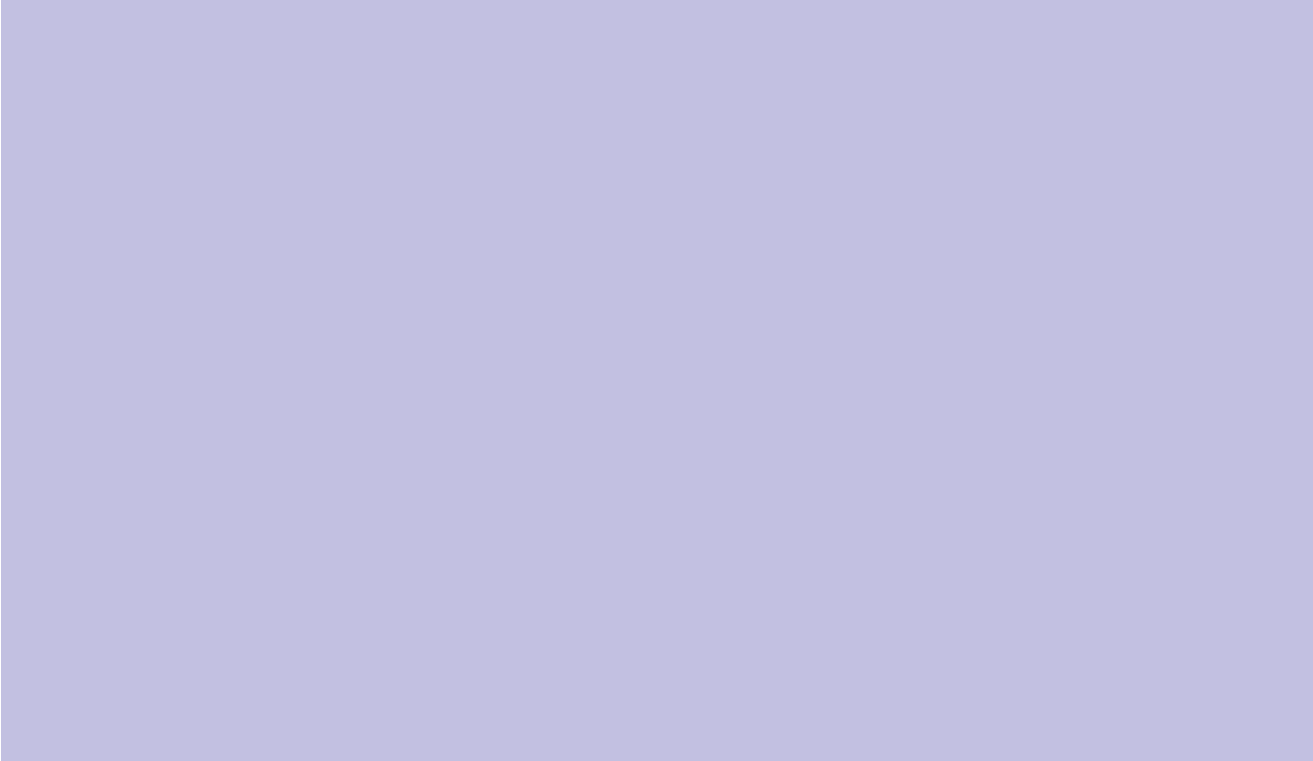 This project is funded by/ supported by the National Institute for Health and Care Research (NIHR) Birmingham Biomedical Research Centre. The views expressed are those of the author(s) and not necessarily those of the NIHR or the Department of Health and Social Care.